DATA 225Database Systems for AnalyticsNovember 6 Class Meeting
Department of Applied Data ScienceSan Jose State UniversityFall 2023Instructor: Ron Mak
www.cs.sjsu.edu/~mak
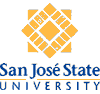 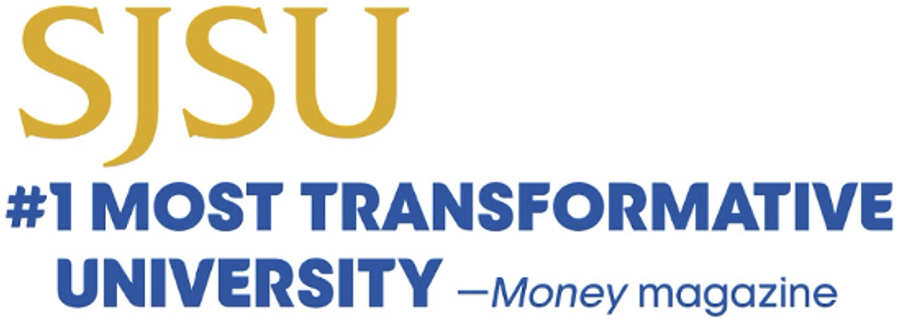 This Evening
Solutions to Checkpoint #2 exam.

Dimensional modeling
Star schemas
Dimension tables and fact tables
ETL to create a dimensional model

Break
2
This Evening, cont’d
Queries against a star schema
Transaction ID and times
Multiple fact tables
Detailed vs. aggregated fact tables
Surrogate keys and slowly changing dimensions
3
Dimensional Modeling
A type of data model used for data warehouses and data marts.
Subject-oriented analytical databases

The dimensional model is commonly based on the relational data model.

Two types of tables:
dimension tables
fact tables
4
Dimension Tables
Dimensions are descriptions of the business to which the subject of analysis belongs.

Dimension table columns contain descriptive information that is often textual.
Examples: product brand, product color, customer gender, customer education level, etc.

Descriptive information can also be numeric:
Examples: product weight, customer age, etc.
5
Dimension Tables, cont’d
Dimension information forms the basis for the analysis of the subject.

Examples: 
Analyze sales by product brand, customer gender, customer age, etc.
Analyze scientific results by experimental technique, instruments used, types of chemicals, etc.
6
Fact Tables
Facts are measures related to the subject of analysis.
Typically, numeric for computation and quantitative analysis.

Fact tables contain the measures and the foreign keys that associate the facts with the dimensions tables.
7
Star Schema
A dimensional model contains dimension tables and fact tables.
Implemented as a star schema.

Each dimension table contains
a primary key
attributes that are used for the analysis of the measures in the fact tables

Each fact table contains
fact-measure attributes
foreign keys to the dimension tables
8
Star Schema, cont’d
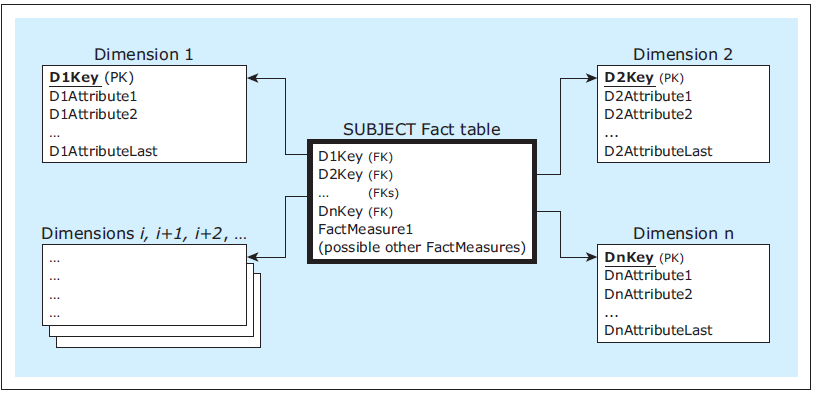 A dimensional model
Database Systems
by Jukić, Vrbsky, & Nestorov
Pearson 2014
ISBN 978-0-13-257567-6
9
Operational Model Example
ZAGI Retail Company
Sales Department Database
(operational source)
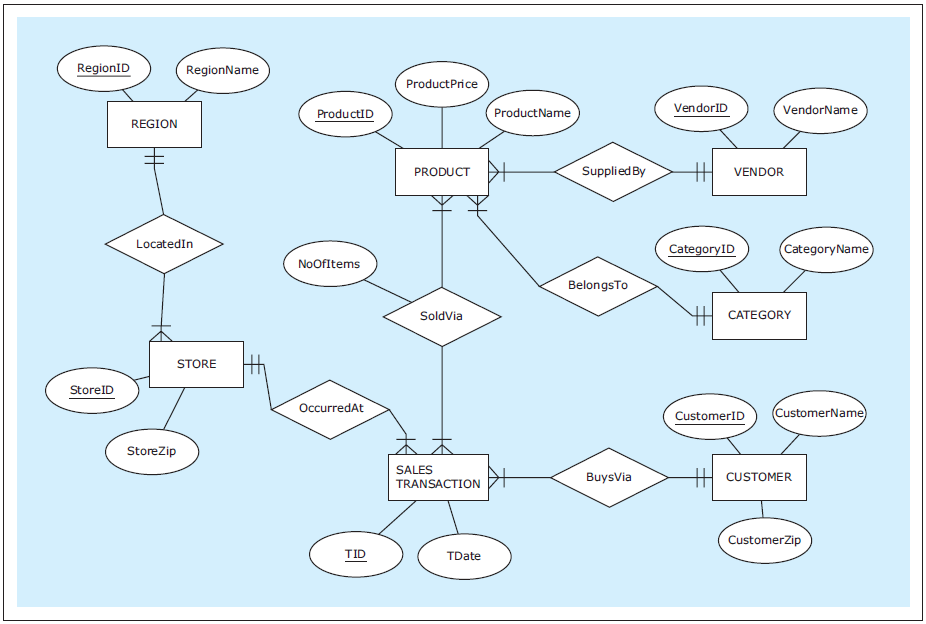 Database Systems
by Jukić, Vrbsky, & Nestorov
Pearson 2014
ISBN 978-0-13-257567-6
10
Operational Model Example, cont’d
ZAGI Retail Company
Sales Department Database
(operational source)
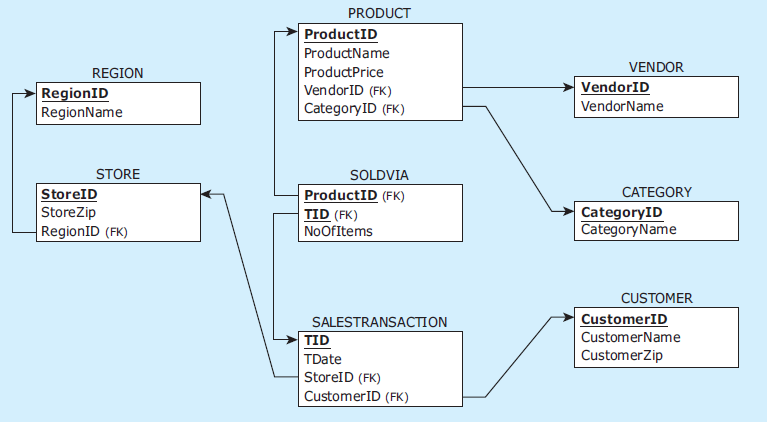 Database Systems
by Jukić, Vrbsky, & Nestorov
Pearson 2014
ISBN 978-0-13-257567-6
11
Operational Model Example, cont’d
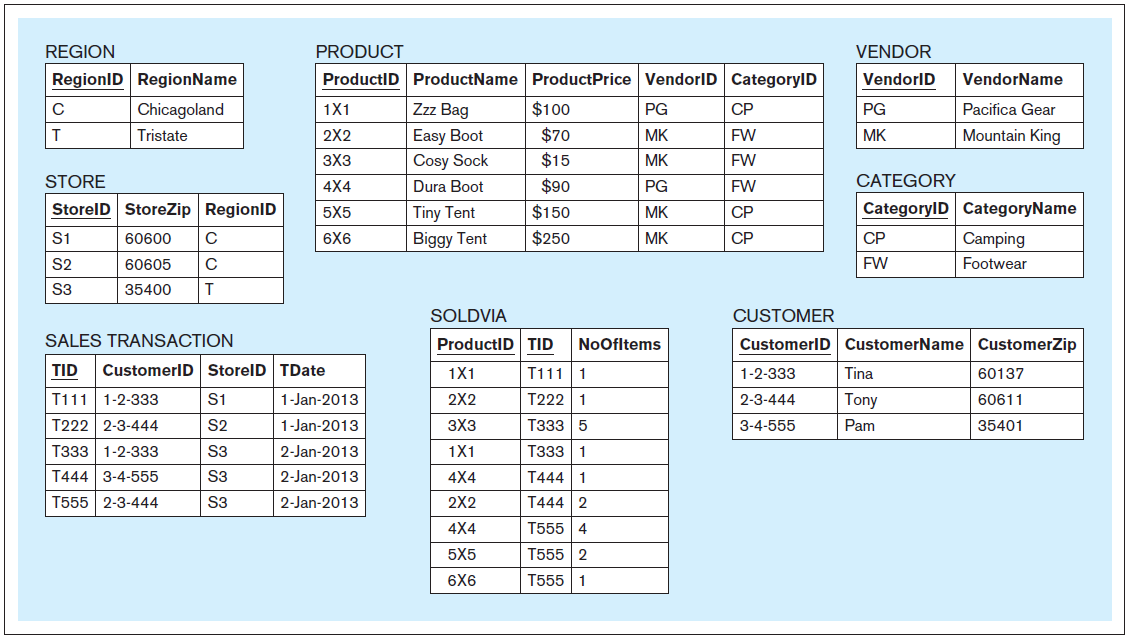 ZAGI Retail Company
Sales Department Database
(operational source)
Database Systems
by Jukić, Vrbsky, & Nestorov
Pearson 2014
ISBN 978-0-13-257567-6
12
Operational Model Example, cont’d
ZAGI Retail Company
Facilities Department Database
(operational source)
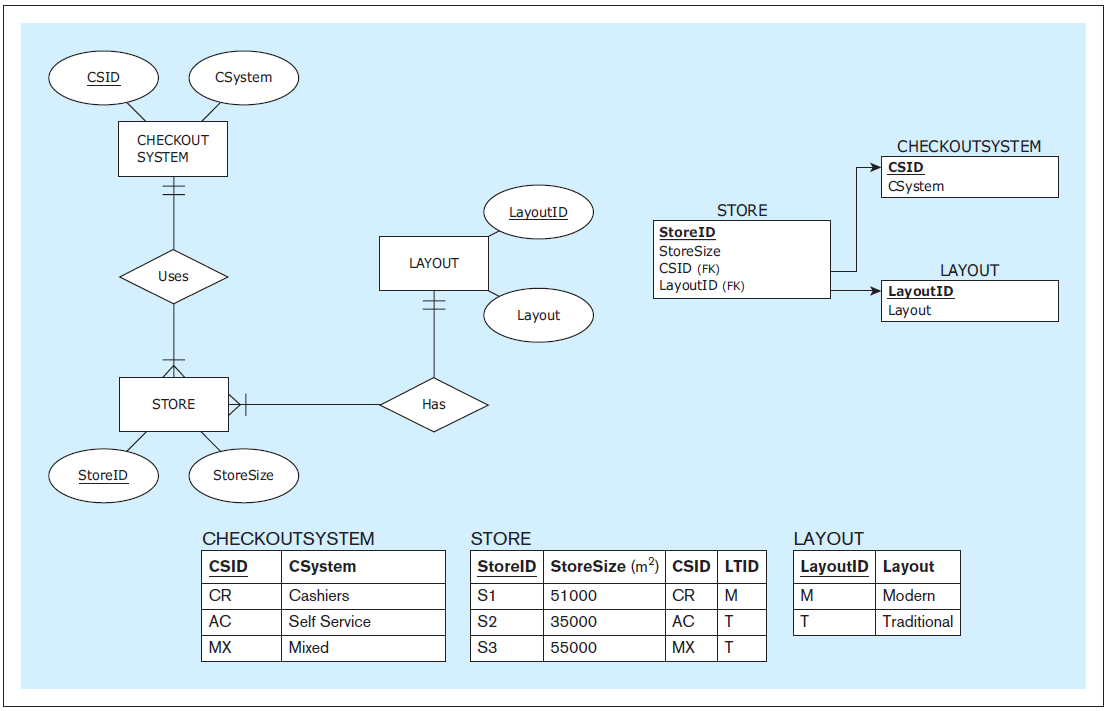 13
Operational Model Example, cont’d
Customer Demographics Table
(operational source from a 
market research company)
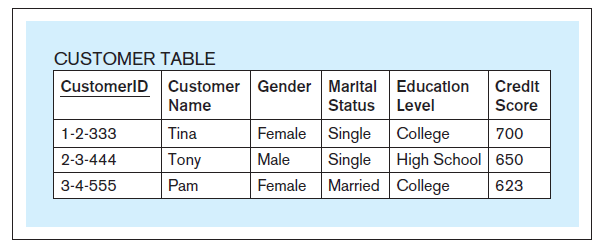 14
Creating a Dimensional Model
Data for the dimensional model mostly come from the operational tables.

Recall: An operational database serves two purposes:
The original operational purpose.
A source for the dimensional model of a data warehouse.

A data warehouse can also obtain data from third-party sources.
Examples: market research, product specifications
zagi_warehouse.ipynb
15
Dimensional Model Example
Nearly every star schema includes 
a date- or time-related dimension.
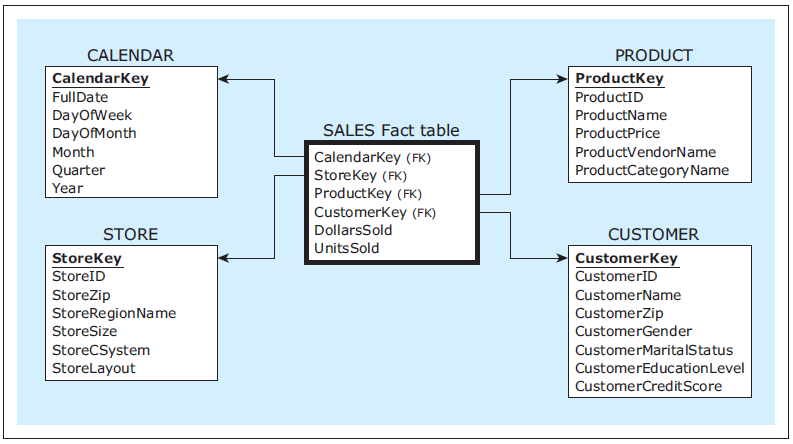 The measures are
the dollars sold
and the units sold.
hierarchical
hierarchical
Dimensional 
model
Database Systems
by Jukić, Vrbsky, & Nestorov
Pearson 2014
ISBN 978-0-13-257567-6
16
Dimensional Model Example, cont’d
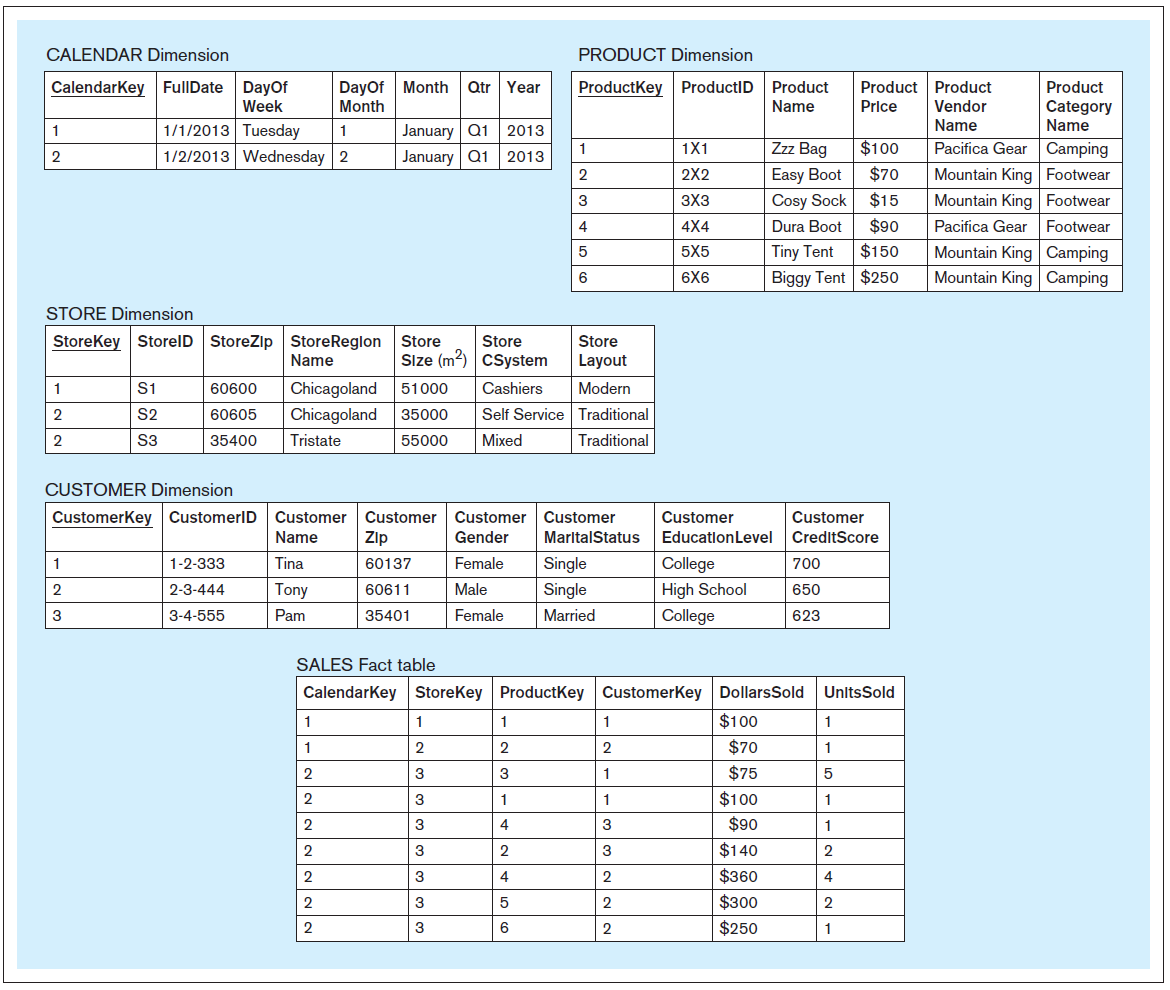 Dimensional
tables
Fact
table
The measures are
the dollars sold
and the units sold.
Database Systems
by Jukić, Vrbsky, & Nestorov
Pearson 2014
ISBN 978-0-13-257567-6
17
Characteristics of Dimensions and Facts
The number of rows in any dimension table is relatively small compared to the number of rows in a fact table.

A dimension table contains relatively static data.

A typical fact table has records continually added to it and grows rapidly in size.

A fact table can have orders of magnitude more rows than a dimension table.
18
Break
19
Queries against a Star Schema
Analytical queries are simpler and faster using a dimensional model vs. the original relational model.

Example query: How do the quantities of sold products in all categories on Mondays by vendor Pacifica Gear within the Chicagoland region during the first quarter of 2023 compare to the second quarter of 2023?
zagi_queries.ipynb
20
Surrogate Keys
Each dimension table is typically given a simple non-composite system-generated surrogate key.

Use a surrogate key as the primary key rather than the operational key.
Example: The Product dimension table uses the surrogate key ProductKey rather than the operational key ProductID.

Use a surrogate key to handle slowly changing dimensions (discussed later).
Other than serving 
as the primary key
of a dimension table,
a surrogate key has
no other meaning.
21
Transaction ID and Time
Besides the measure and foreign keys, a fact table can contain other attributes.

For a retailer, useful additional attributes are transaction ID and time of day.

A transaction ID can provide business insight derived from market basket analysis.
Which products do customers often buy together?
AKA association rule mining, affinity grouping
22
Transaction ID and Time, cont’d
Database Systems
by Jukić, Vrbsky, & Nestorov
Pearson 2014
ISBN 978-0-13-257567-6
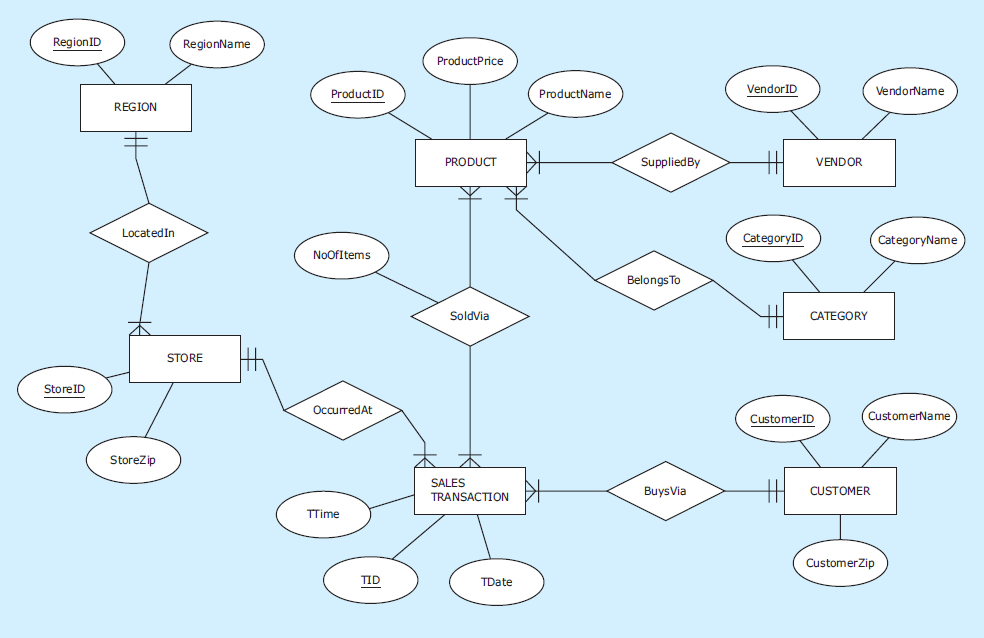 Operational
ER diagram
23
Transaction ID and Time, cont’d
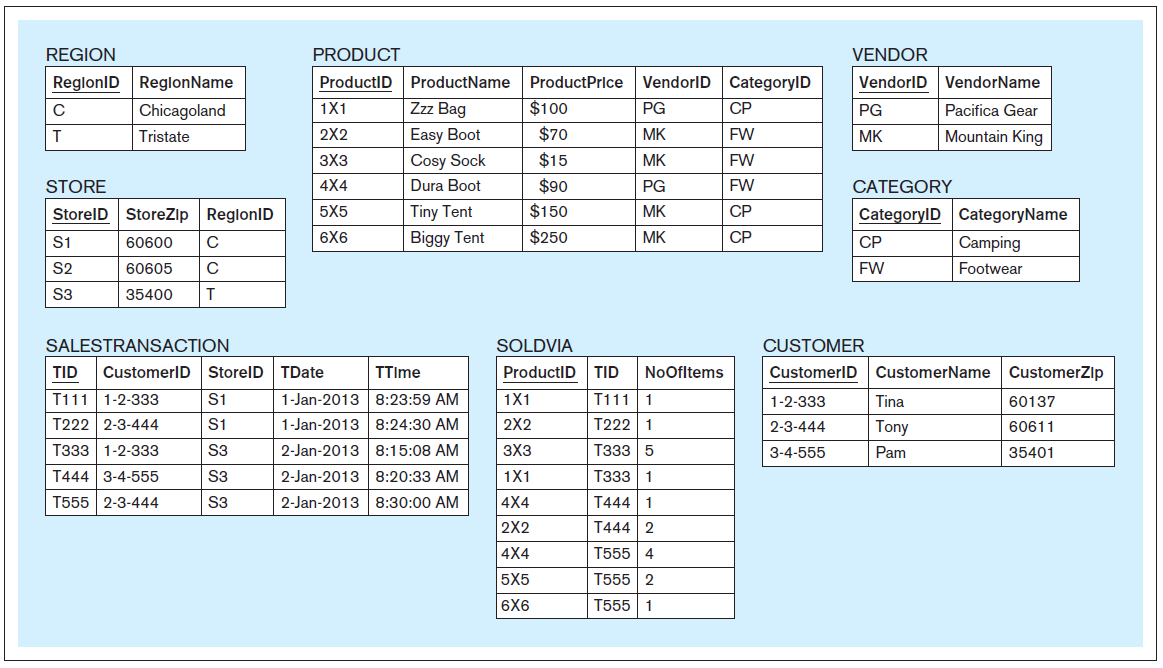 Operational
tables
Database Systems
by Jukić, Vrbsky, & Nestorov
Pearson 2014
ISBN 978-0-13-257567-6
24
Transaction ID and Time, cont’d
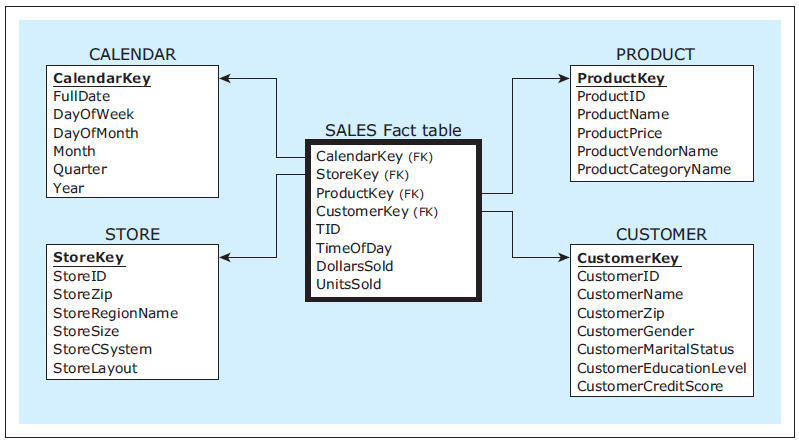 Dimensional 
model
Database Systems
by Jukić, Vrbsky, & Nestorov
Pearson 2014
ISBN 978-0-13-257567-6
25
Transaction ID and Time, cont’d
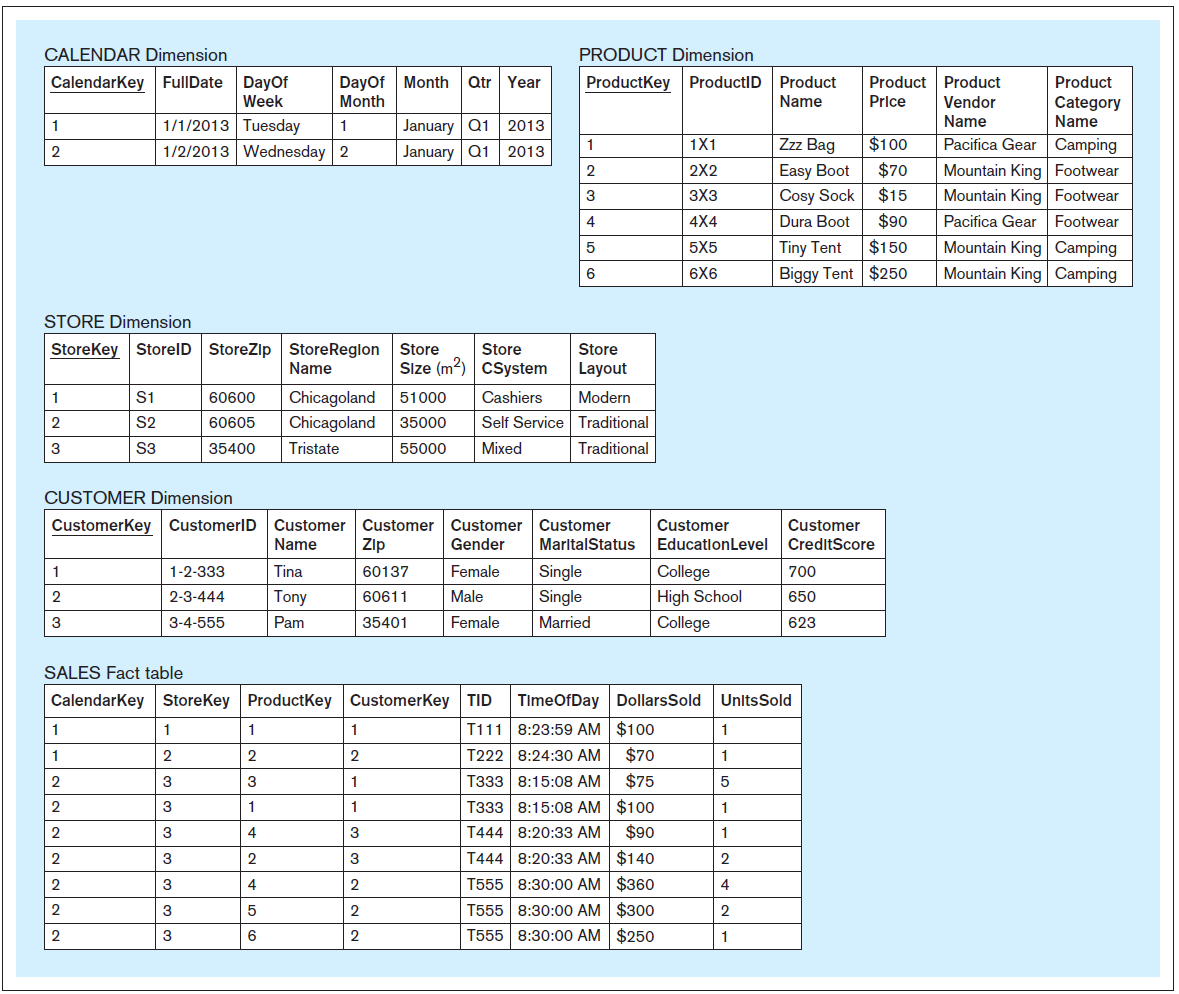 Dimensional
tables
Fact
table
Database Systems
by Jukić, Vrbsky, & Nestorov
Pearson 2014
ISBN 978-0-13-257567-6
26
Multiple Fact Tables
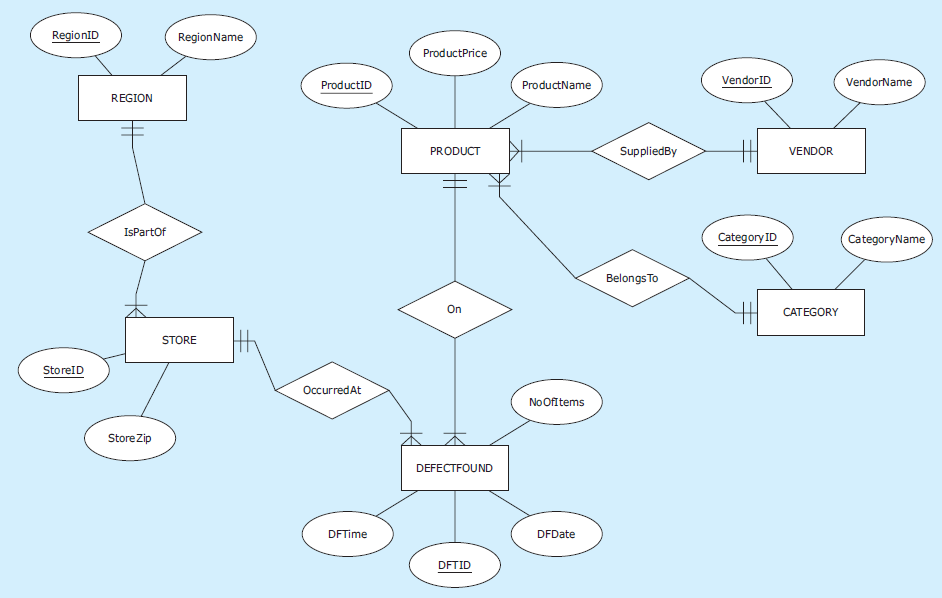 Operational
ER diagram
Database Systems
by Jukić, Vrbsky, & Nestorov
Pearson 2014
ISBN 978-0-13-257567-6
27
Multiple Fact Tables, cont’d
Operational
schema
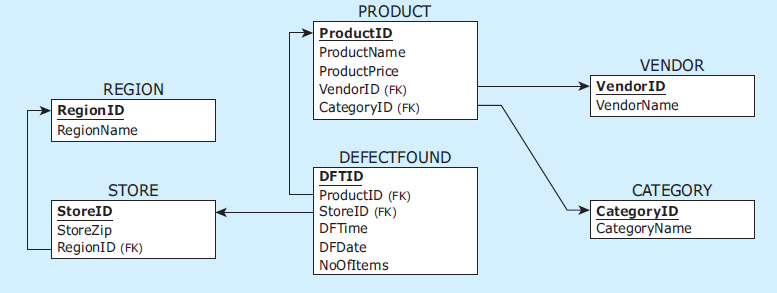 Database Systems
by Jukić, Vrbsky, & Nestorov
Pearson 2014
ISBN 978-0-13-257567-6
28
Multiple Fact Tables, cont’d
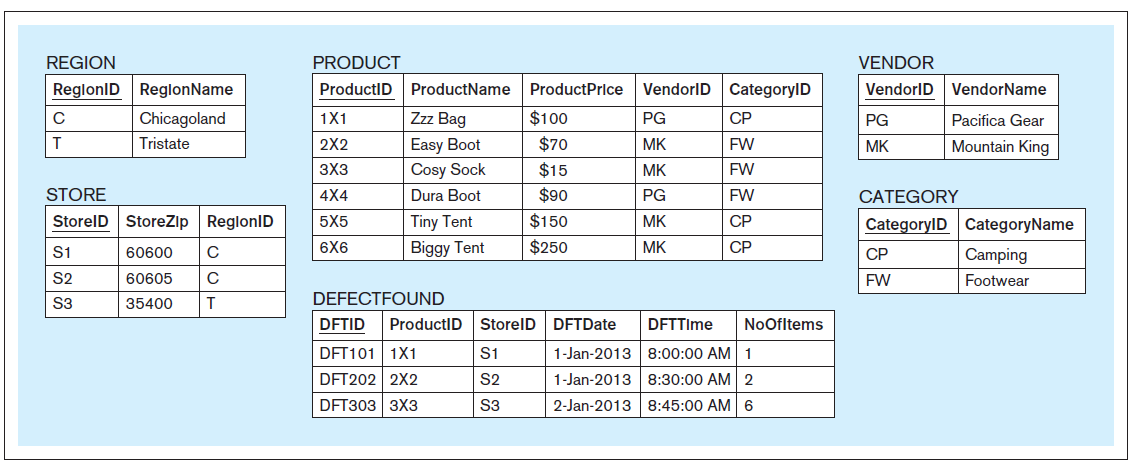 Operational
tables
Database Systems
by Jukić, Vrbsky, & Nestorov
Pearson 2014
ISBN 978-0-13-257567-6
29
Multiple Fact Tables, cont’d
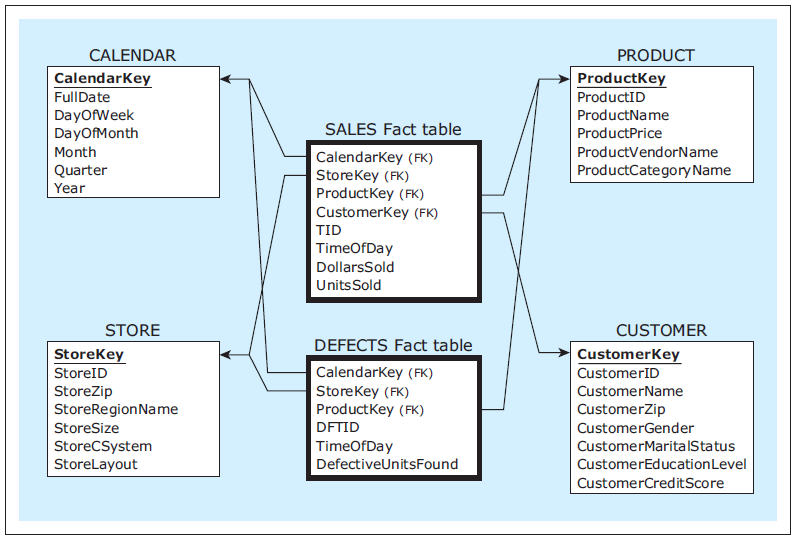 Dimensional 
model
Database Systems
by Jukić, Vrbsky, & Nestorov
Pearson 2014
ISBN 978-0-13-257567-6
30
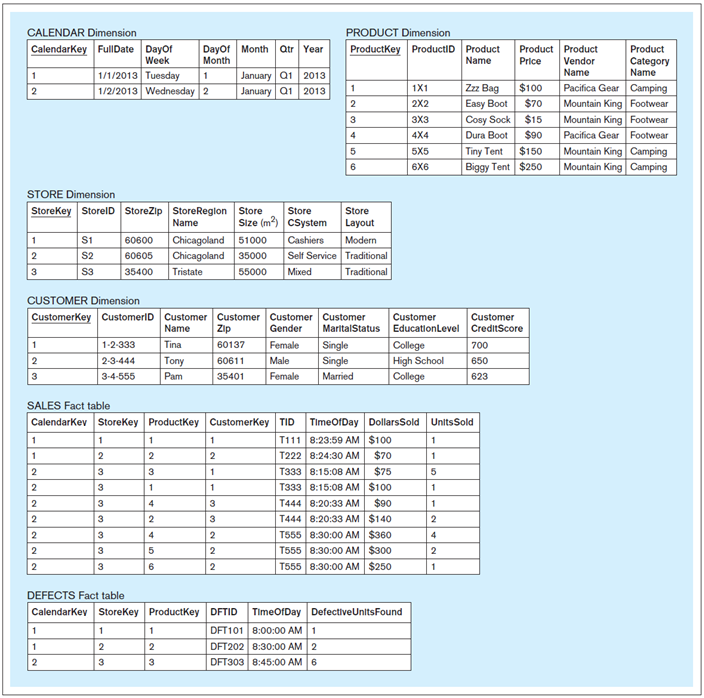 Multiple Fact Tables, cont’d
Dimensional 
tables
Fact
table
Database Systems
by Jukić, Vrbsky, & Nestorov
Pearson 2014
ISBN 978-0-13-257567-6
31
Detailed vs. Aggregated Fact Tables
In a detailed fact table, each row contains data about a single fact.

In an aggregated fact table, each row contains a summary of multiple facts.
Such as a sum (aggregation) of all sales of a product in a particular store during a single day.
32
Detailed Fact Table Example
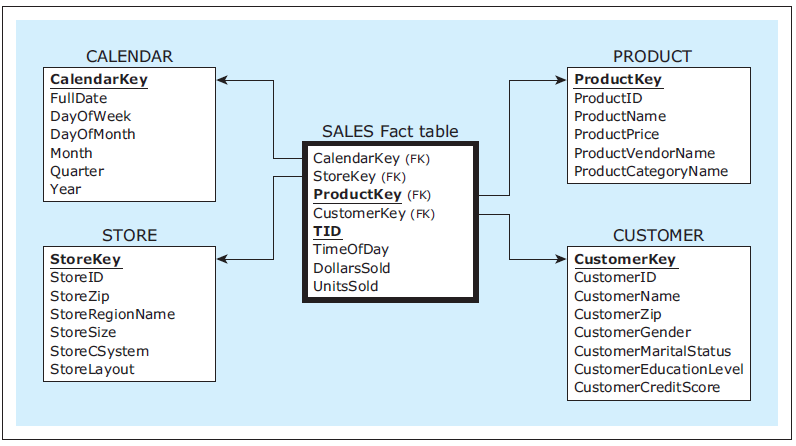 Detailed fact table
Database Systems
by Jukić, Vrbsky, & Nestorov
Pearson 2014
ISBN 978-0-13-257567-6
33
Detailed Fact Table Example, cont’d
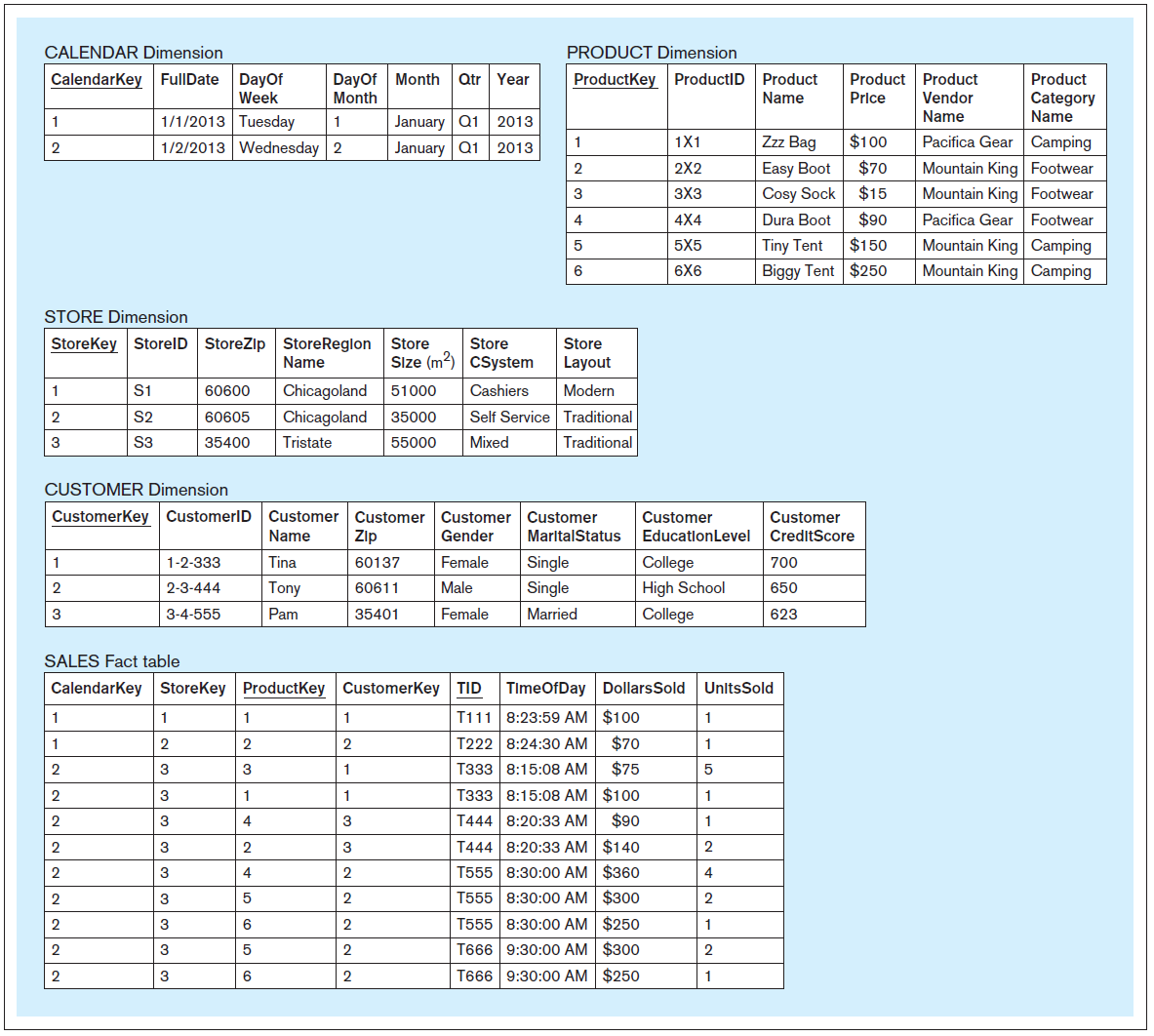 Database Systems
by Jukić, Vrbsky, & Nestorov
Pearson 2014
ISBN 978-0-13-257567-6
Each fact table record
contains data about
one sales fact.
34
Aggregated Fact Table Example #1
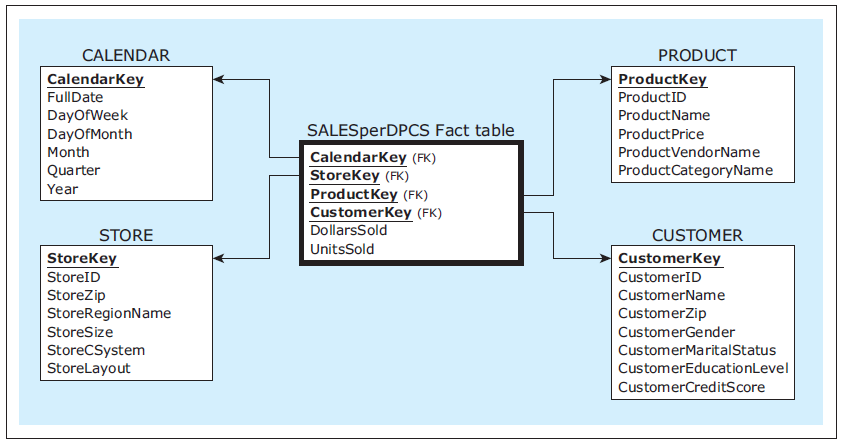 Aggregated fact table DPCS:
Total amount sold 
in dollars and units 
on a particular day
for a particular product
for a particular customer
for a particular store.
Database Systems
by Jukić, Vrbsky, & Nestorov
Pearson 2014
ISBN 978-0-13-257567-6
35
Aggregated Fact Table Example #1, cont’d
Sales fact table
SalesPerDPCS fact table
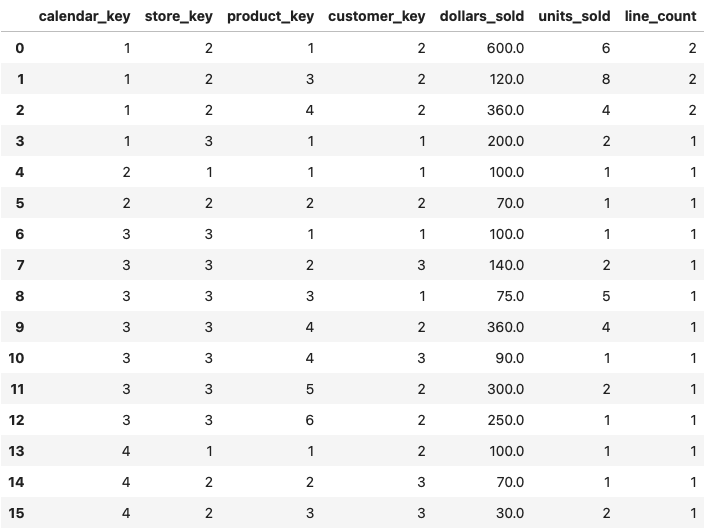 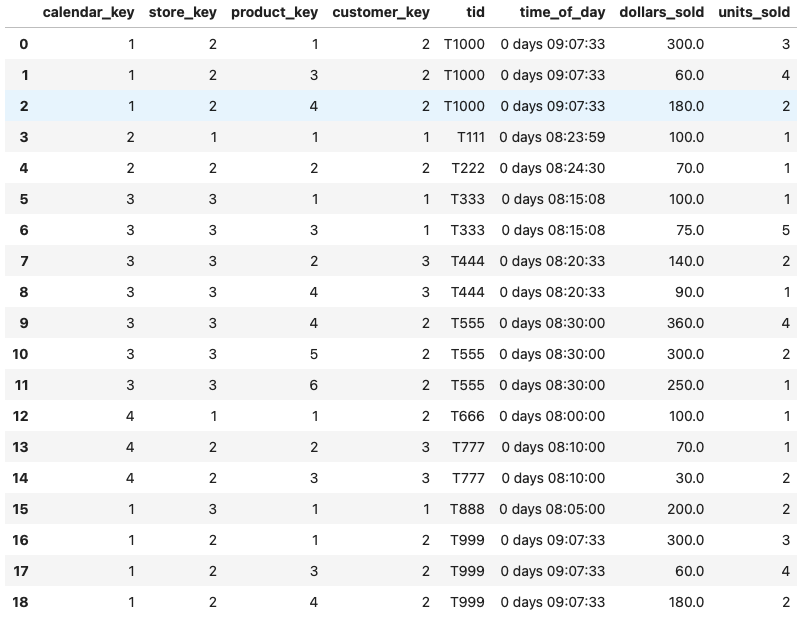 zagi_aggregated.ipynb
INSERT INTO sales_per_dpcs(calendar_key, store_key, 
                           product_key, customer_key,
                           dollars_sold, units_sold,
                           line_count)
    SELECT calendar_key, store_key, product_key, customer_key,
           SUM(dollars_sold), SUM(units_sold), COUNT(tid)
    FROM sales
    GROUP BY calendar_key, store_key, product_key, customer_key
36
Aggregated Fact Table Example #2
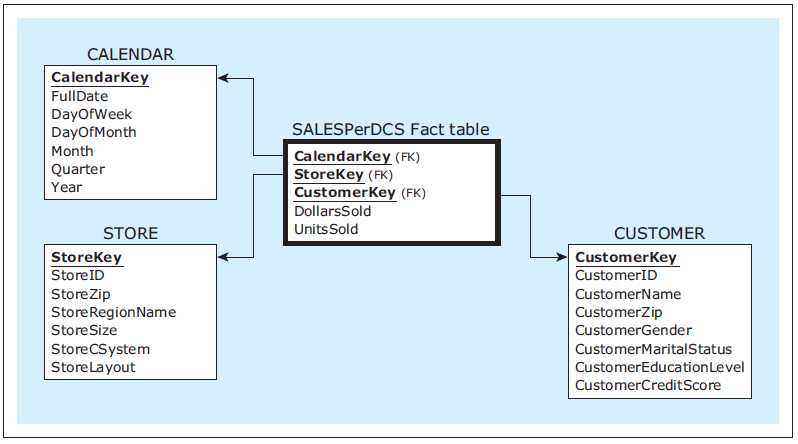 Aggregated fact table DCS:
Total amount sold 
in dollars and units 
on a particular day
for a particular customer
for a particular store
for all products.
Database Systems
by Jukić, Vrbsky, & Nestorov
Pearson 2014
ISBN 978-0-13-257567-6
37
Aggregated Fact Table Example #2, cont’d
Sales fact table
SalesPerDCS fact table
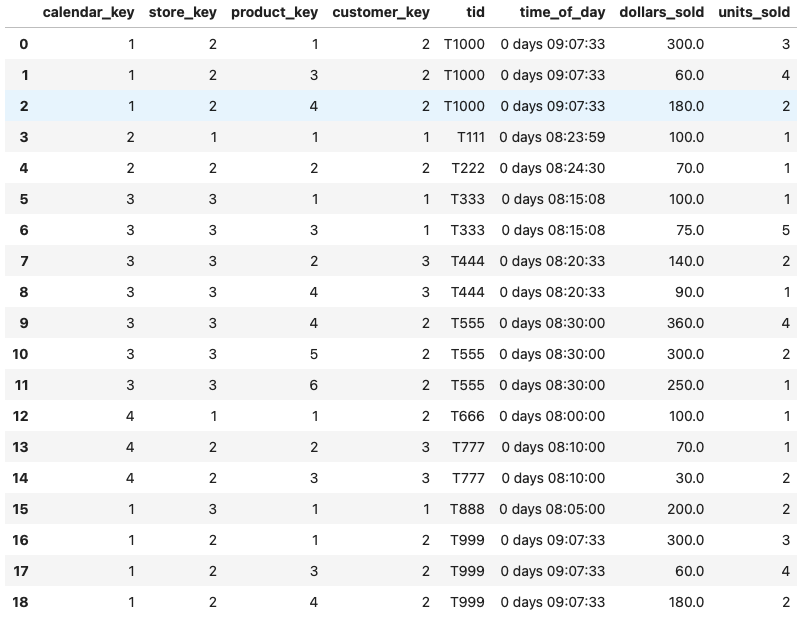 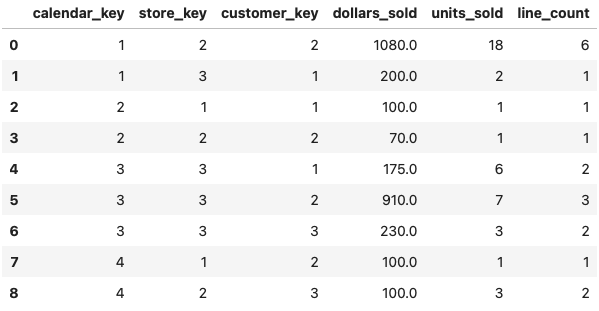 zagi_aggregated.ipynb
INSERT INTO sales_per_dcs(calendar_key, store_key, customer_key,
                          dollars_sold, units_sold line_count)
    SELECT calendar_key, store_key, customer_key,
           SUM(dollars_sold), SUM(units_sold), COUNT(tid)
    FROM sales
    GROUP BY calendar_key, store_key, customer_key
38
Granularity of the Fact Table
Fine level of granularity: Detailed fact table.

Courser level of granularity: Aggregated fact table.

Finer granularity: More analysis power.
Coarser granularity: Faster queries.
39
Granularity of the Fact Table, cont’d
Granularity can also depend on how the data is collected and loaded into the fact table.

Example: Load only daily sales.
But then you lose the ability to analyze sales by the hour.

A solution: Keep both fine-grained and aggregated tables and have them share the dimension tables.
40
Granularity of the Fact Table, cont’d
Good DW design involves deciding which aggregates are worth storing as tables.

The base fact tables contain data at the finest level of granularity required for analysis.

Facts can be pre-summarized in aggregate tables at granularity levels that are determined to be optimal for certain analysis procedures.
41
Granularity of the Fact Table, cont’d
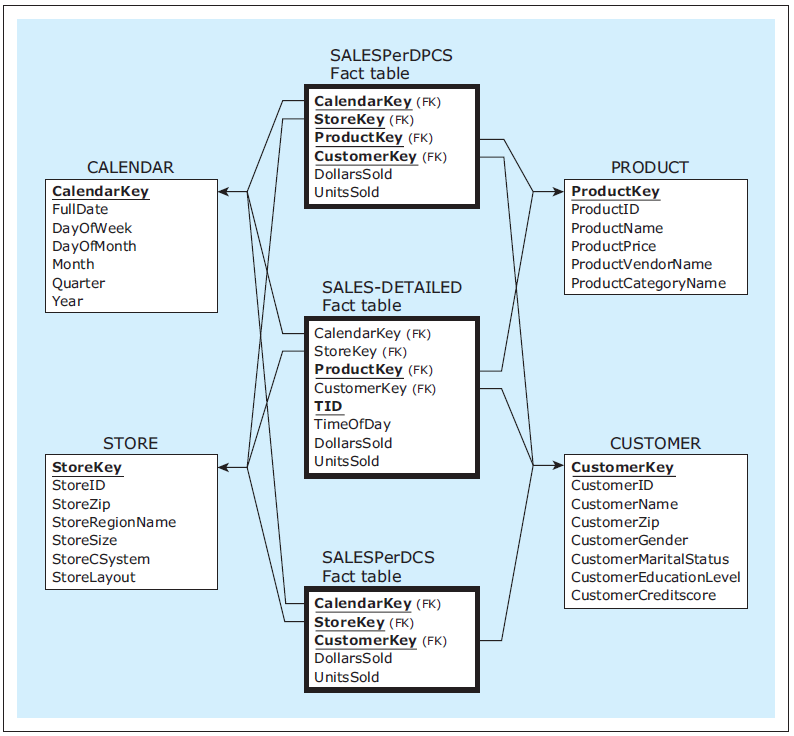 Database Systems
by Jukić, Vrbsky, & Nestorov
Pearson 2014
ISBN 978-0-13-257567-6
42
Slowly Changing Dimensions
In a typical dimension of a star schema, either:

The values of a dimension’s attributes do not change or change extremely rarely.
Examples: store address, customer gender

OR: The values of a dimension’s attributes change occasionally and sporadically over time.
Example: customer address

Three approaches to handling slowly changing dimensions: Type 1, Type 2, and Type 3.
43
Slowly Changing Dimensions: Type 1
Simply change the value in the dimension table’s record.
Often used to correct errors.
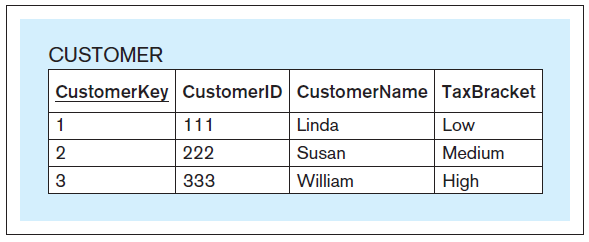 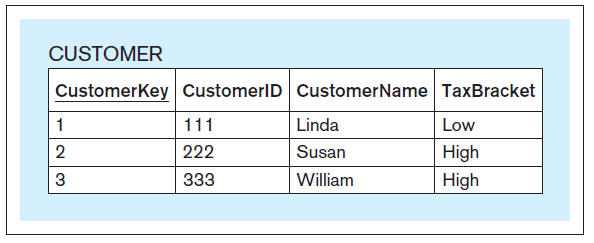 Database Systems
by Jukić, Vrbsky, & Nestorov
Pearson 2014
ISBN 978-0-13-257567-6
44
Slowly Changing Dimensions: Type 2
Preserve history by creating an additional row with the new value.
Often used with timestamps.
Database Systems
by Jukić, Vrbsky, & Nestorov
Pearson 2014
ISBN 978-0-13-257567-6
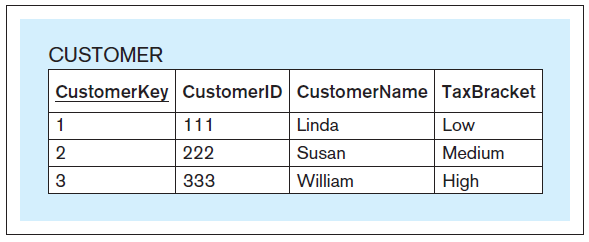 Now you see why this
analytical table uses
separate a CustomerKey
rather than the CustomerID.
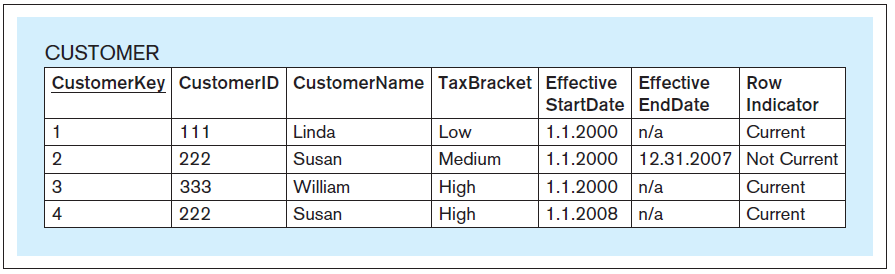 45
Slowly Changing Dimensions: Type 3
Create “previous” and “current” columns.
Only a fixed number of changes is possible.
Record only a limited history.
Database Systems
by Jukić, Vrbsky, & Nestorov
Pearson 2014
ISBN 978-0-13-257567-6
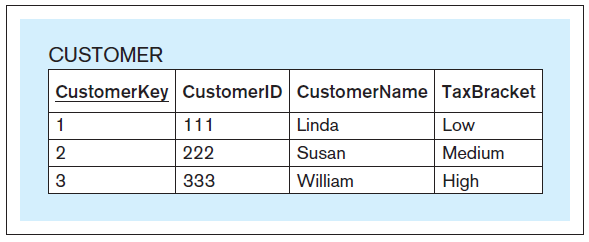 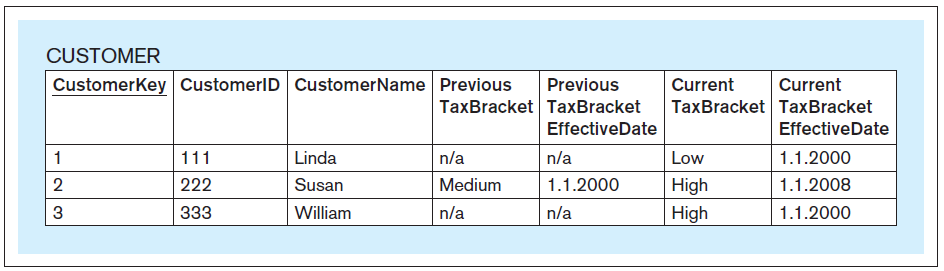 46
Snowflakes
Dimension tables can be unnormalized.

Fewer tables = faster joins = faster queries.

Update anomalies are not a concern.
Dimension tables are slowly changing.
Updates happen rarely if at all.

An undesirable snowflake results from unnecessarily normalizing dimension tables.
47
Snowflakes, cont’d
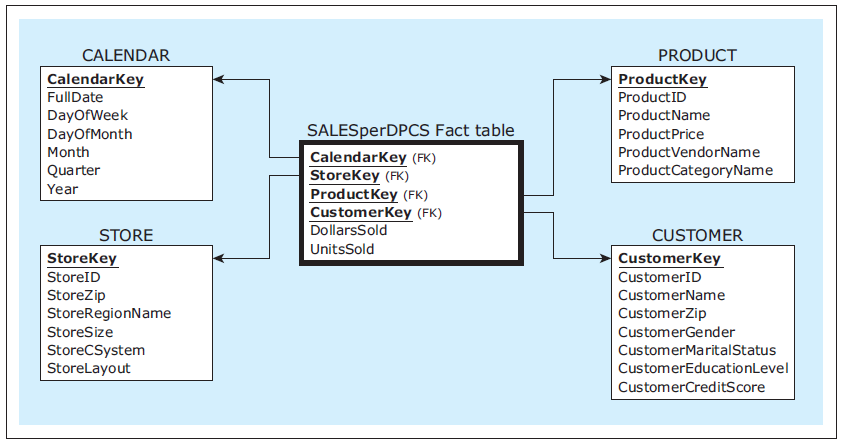 Unnormalized dimension tables.
Database Systems
by Jukić, Vrbsky, & Nestorov
Pearson 2014
ISBN 978-0-13-257567-6
48
Snowflakes, cont’d
X
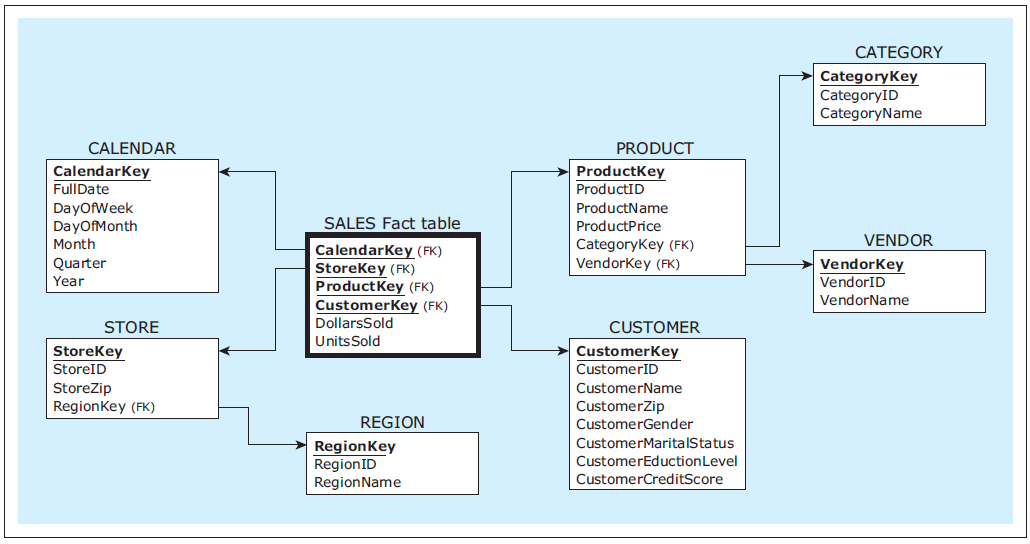 X
Avoid creating a snowflake!
Database Systems
by Jukić, Vrbsky, & Nestorov
Pearson 2014
ISBN 978-0-13-257567-6
49
Assignment #9 (team)
Create a dimensional model with a star schema based on your project’s relational schema.

At least 4 dimension tables and 2 fact tables.
Draw the dimensional model (star schema)using ERDPlus.
Make at least two of your dimensions hierarchical. Examples:
Calendar: century, decade, quarter, year, month, day 
Location: system, university, school, department, class
50
Assignment #9, cont’d
Include your relational schema and describe how your dimension and fact tables are populated from your operational tables.

Put some sample data into your dimension and fact tables.
For now, your dimensional model can contain data that don’t come from your operational tables.
51
Assignment #9, cont’d
Make two queries per fact table.
Describe the queries in English.
Write and execute the queries and display the results.

Due Monday, November 13
52